USC Goals for the Year
Presentation to the Board of Trustees
Presented by Robin Kar, Chair, USC
(September 23, 2021)
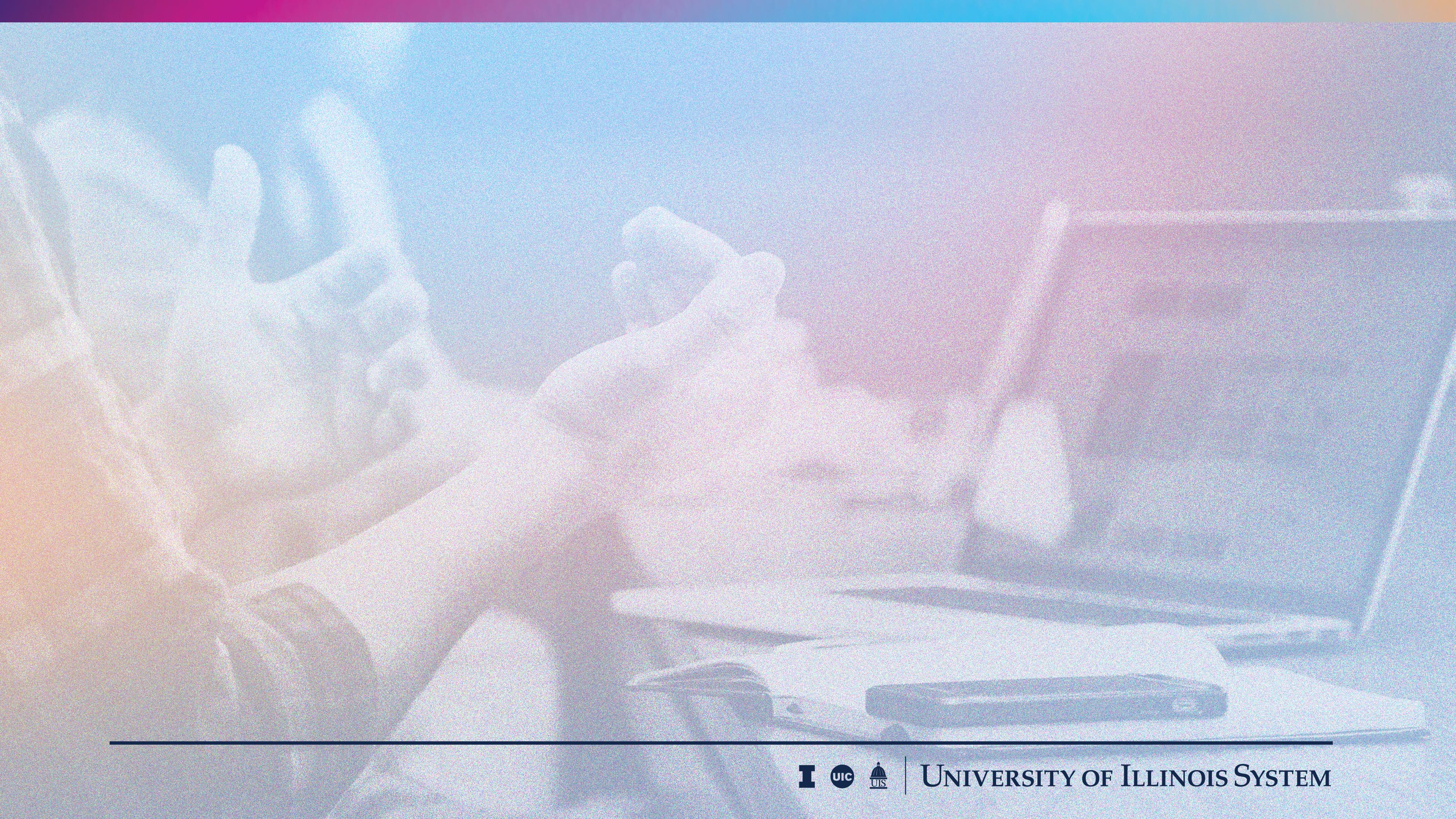 Shared Governance through USC:Basic Ideals
Shared governance provides:
A necessary vehicle; 
An effective platform for communication;
between faculty and administrators.
Benefits of decisions made with shared governance:
Profit from extraordinary network of expertise
Broader community acceptance
Academic decisions made on the the basis of academic expertise, which is sensitive to evolving academic standards and insights
Promotes a culture of engagement and respect
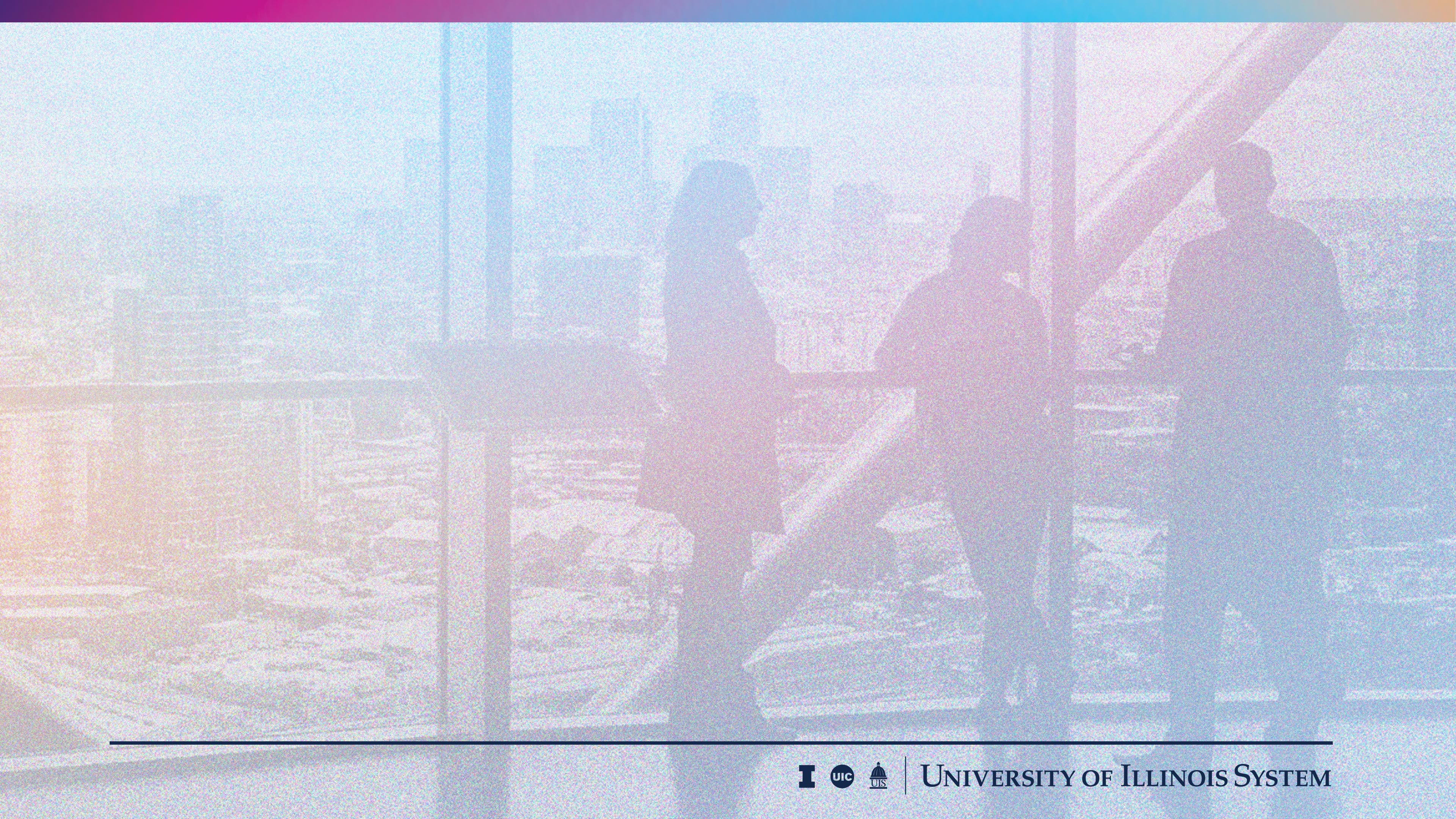 The “State of the Union” for Shared Governanceat the University of Illinois
Is Mostly Very Strong:
Overarching Aims for This Year:
Let’s build on this momentum
Let’s enlarge our collaborative successes 
Let’s leave things better than we found them
Some of the healthiest relations between the faculty and administration in decades 
Consider:
COVID-19 responses
Consensual relations policies 
Early input on structuring DPI
Packages of Statutory revisions
Guiding Principles for the system
But We Can Do Even Better
USC’s Experience is Deep and Broad
System-wide Committees
Enrollment Management Policy Council (EMPC)
President’s Executive Leadership Program (PELP)
Student Mental Health System-wide Planning Committee
U of I Going Forward: Excellence Amid COVID-19 Task Force
Ag Engineering
Allied Health
Chemistry
Civil and materials Engineering
Communication
Computer Science
Curriculum & Instruction
Education
Electrical and Computer Engineering
Engineering
Law
Library
Pharmacy
Philosophy
Sociology
Spanish & Portuguese
Theatre & Arts
University Archives
System-wide Policies
Guidelines for External Speakers
Residency Policy
Sexual Misconduct Prevention and Response
University Statues
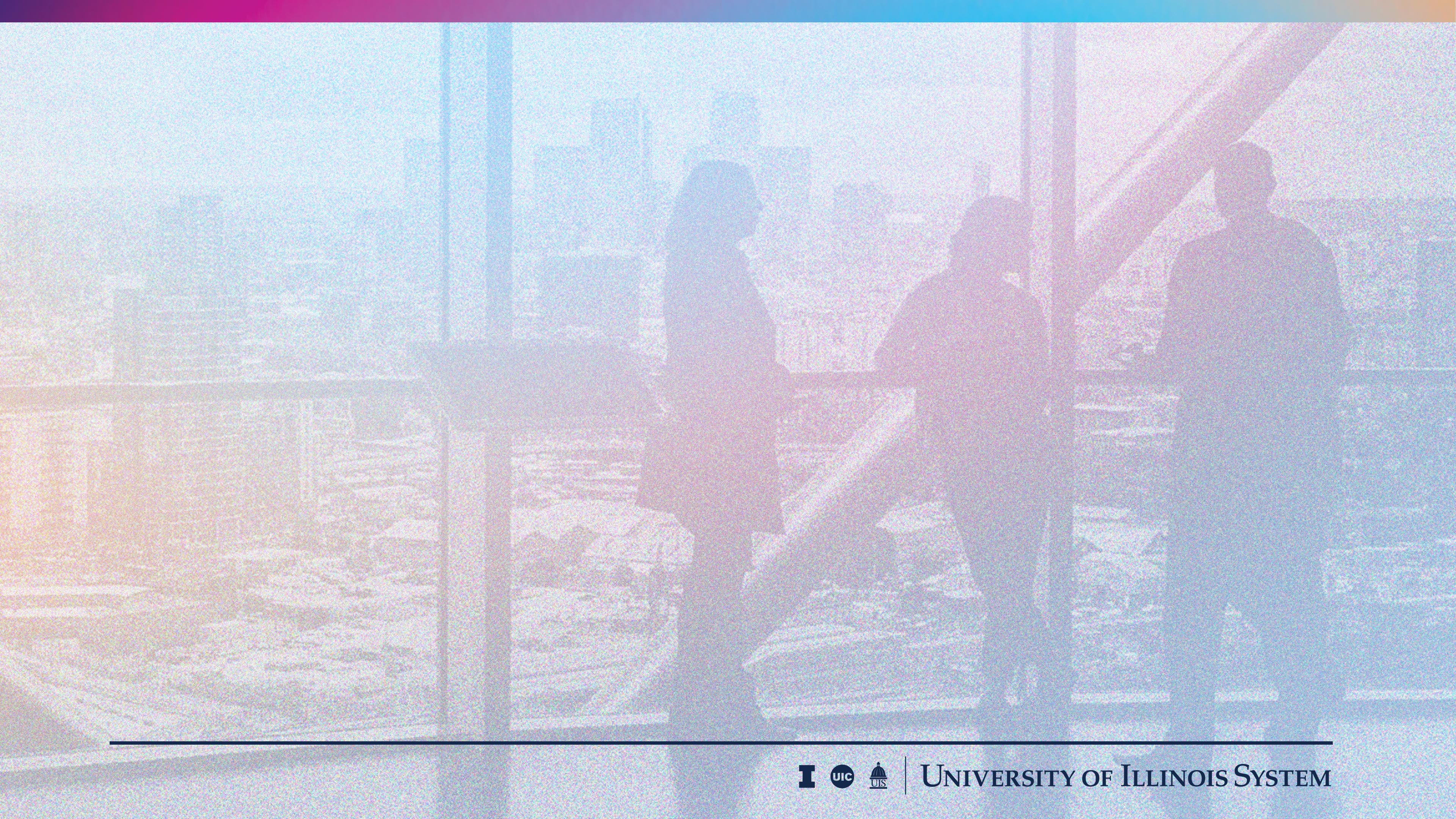 I’ve Asked the USC to Articulate 10 Goalsfor the Year
1.	COVID-19 Lessons
What have we learned from COVID-19 and our institutional responses that can help with our academic mission?
Ensuring strong deliberative processes during rapidly changing conditions
Different modalities of teaching
Different modalities of work
2.	System-Wide Opportunities for Collaboration
How can we improve opportunities for collaborations throughout the system?
Some special expertise is spread throughout the system, rather than in single departments 
Expanded opportunities for mentorship 
Consider pros and cons of some precedents, e.g., 
Research Park
DPI
3. 	Strengthen U of I’s Role in the Larger Educational Pipeline
How can we build on the U of I’s strengths to help improve the broader educational pipeline?
Improve K-12 to create broader opportunities for access
Improve community college pipeline
Focus on diversity, inclusion, and equity throughout these pipelines
Help respond to impact of pandemic—and especially differential impacts on different groups—throughout the pipeline.
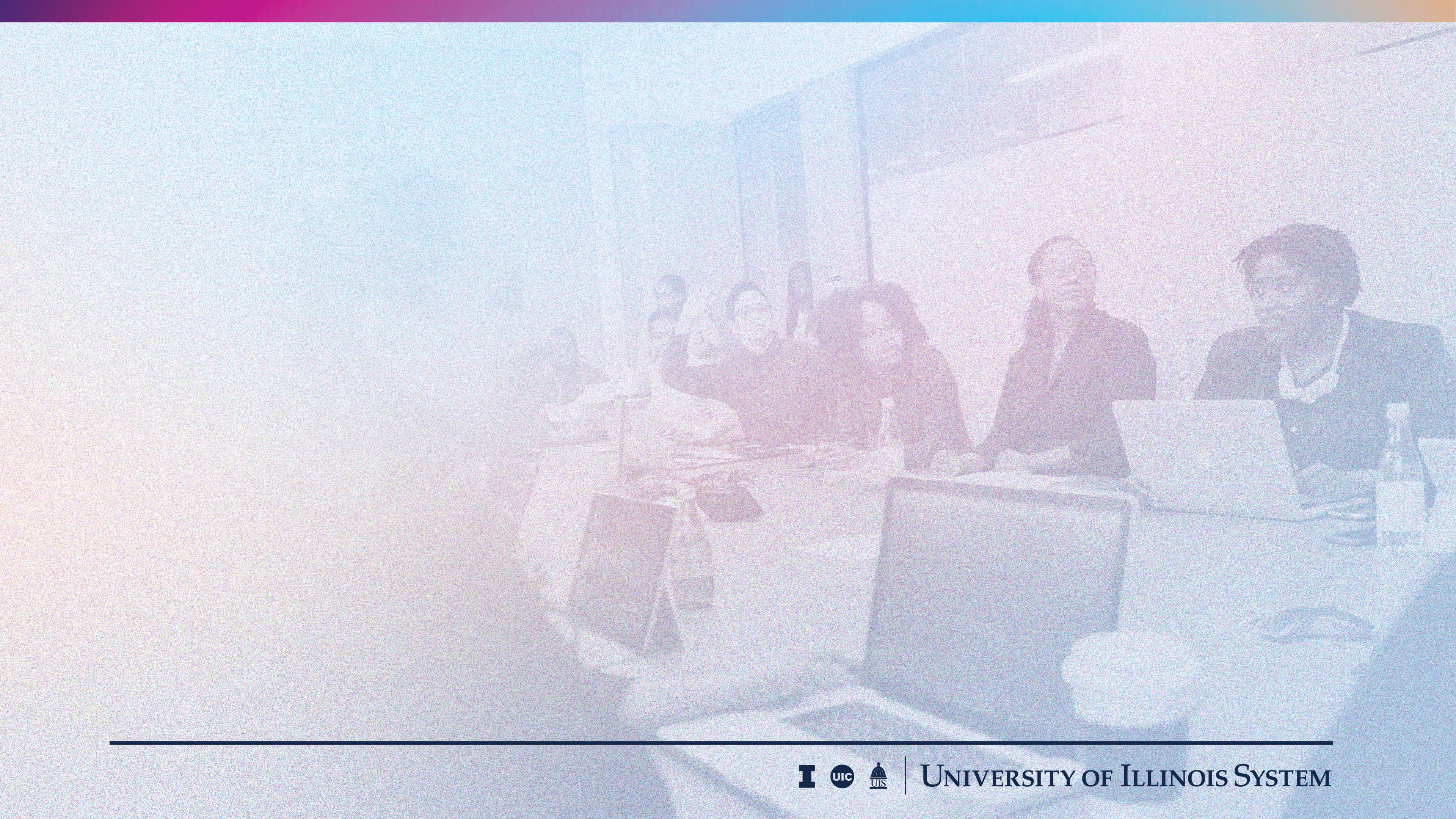 4. 	Leadership Training
Study and make recommendations concerning opportunities for leadership training for:
Underrepresented minorities
Mid-Level Faculty
Women
5.	Improve Culture of Accountability around Guiding Principles
How might we help improve mechanisms of accountability for administrative executive officers at all levels?
Special focus on the system’s shared standards, values, and guiding principles.
Considerations of timing and methods of obtaining relevant input.
6. 	Supporting Legislative and Governmental Initiatives
How might USC help support the system’s efforts at influencing legislative and executive actions that may affect the three universities?
E.g., laws that affect HR
Funding and Grant Proposals
Disaster orders
7. 	Tuition Considerations
How might we try to understand the long-term and holistic impacts of the multi-year tuition freeze?
What are implications for admissions, retention, and student quality?
What are implications for faculty recruitment, retention, and research?
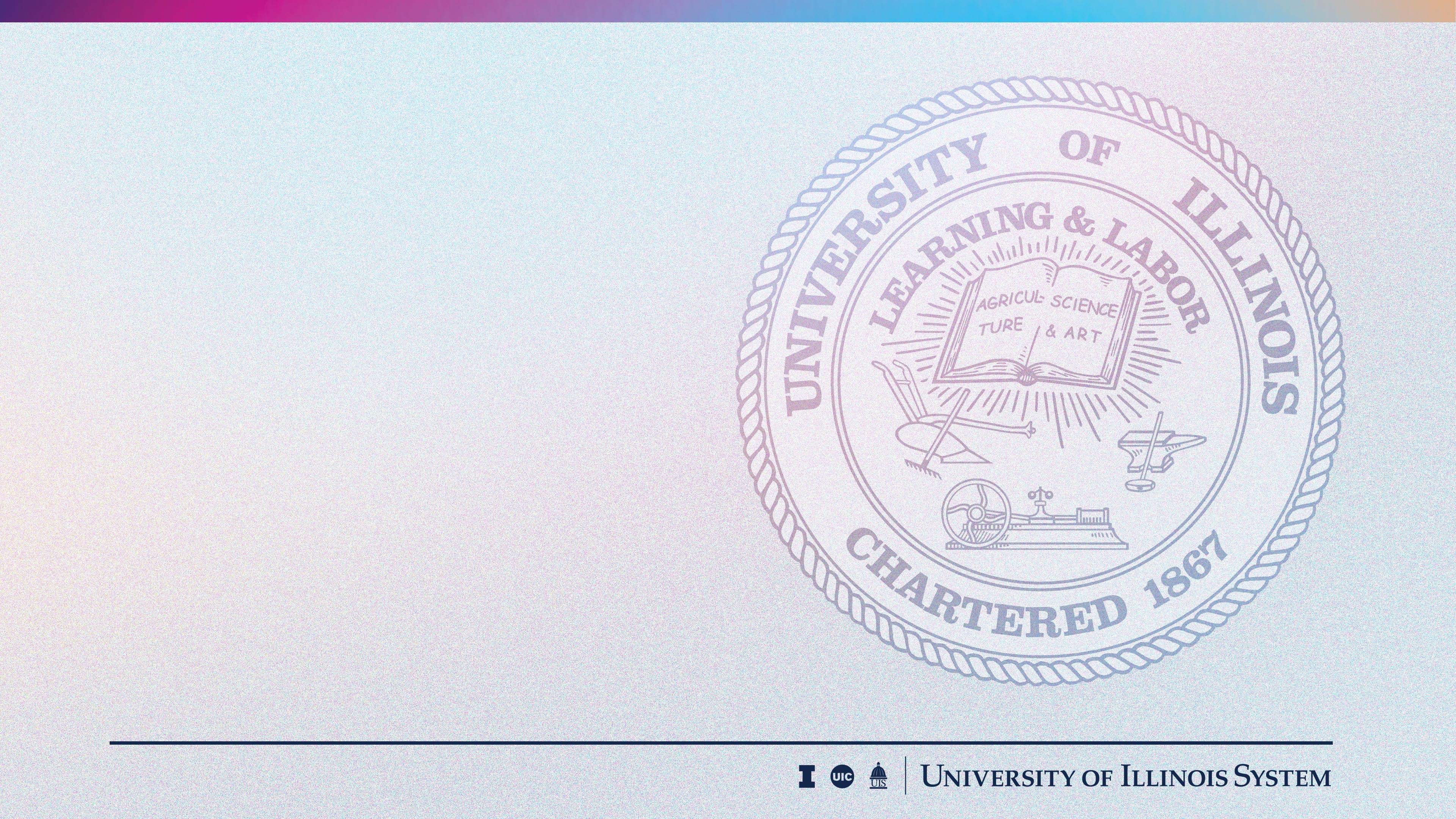 8. 	Statutory Revisions
How can we best coordinate and present proposed statutory revisions to the President and Board for consideration?
We plan to move ahead with a second major set of proposed statutory revisions
The package was recently sent to all three senates for consideration.
We look forward to working with the Statutes and Governance Committee periodically
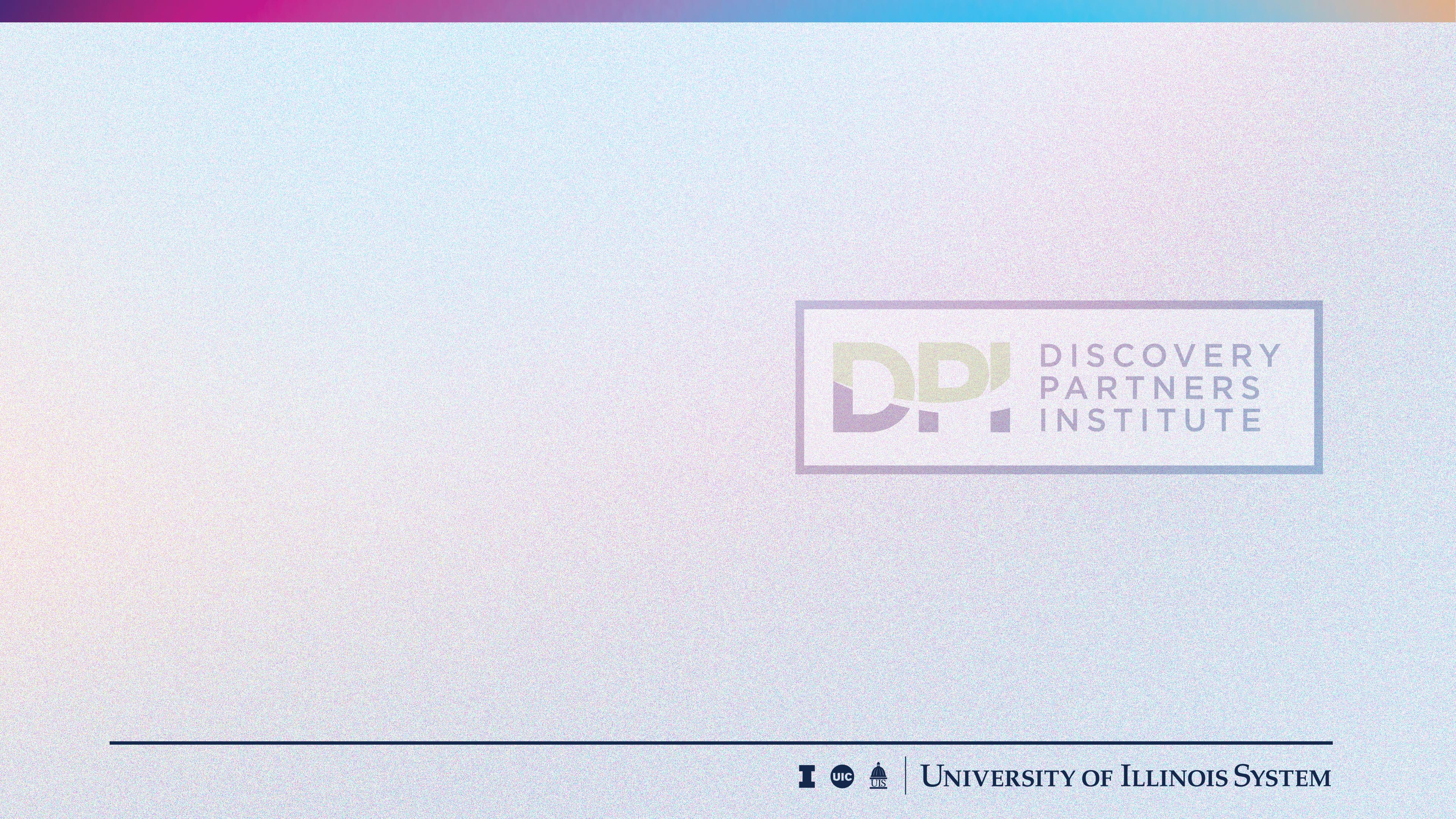 9. 	Continue to Clarify and Strengthen Shared Governance Mechanisms for DPI
How can we help clarify communication expectations between DPI, the DPI Executive Committee, and the USC
To ensure the highest level of success for DPI?
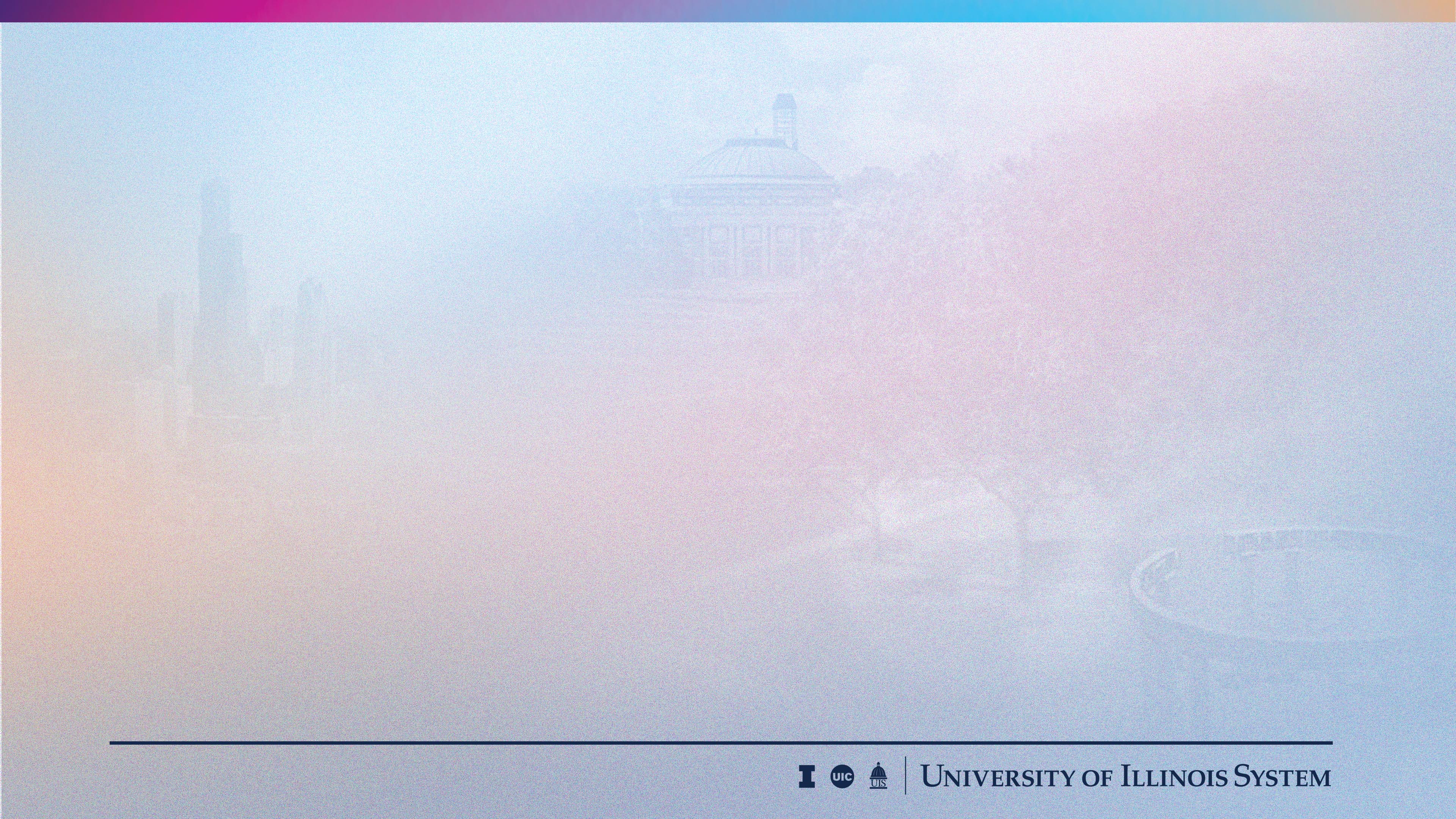 10. 	Support for All Three Universities
Can some appropriate, centralized methods be expanded to support all three universities to:
Contribute best to ourshared brand
Achieve sharedexcellence
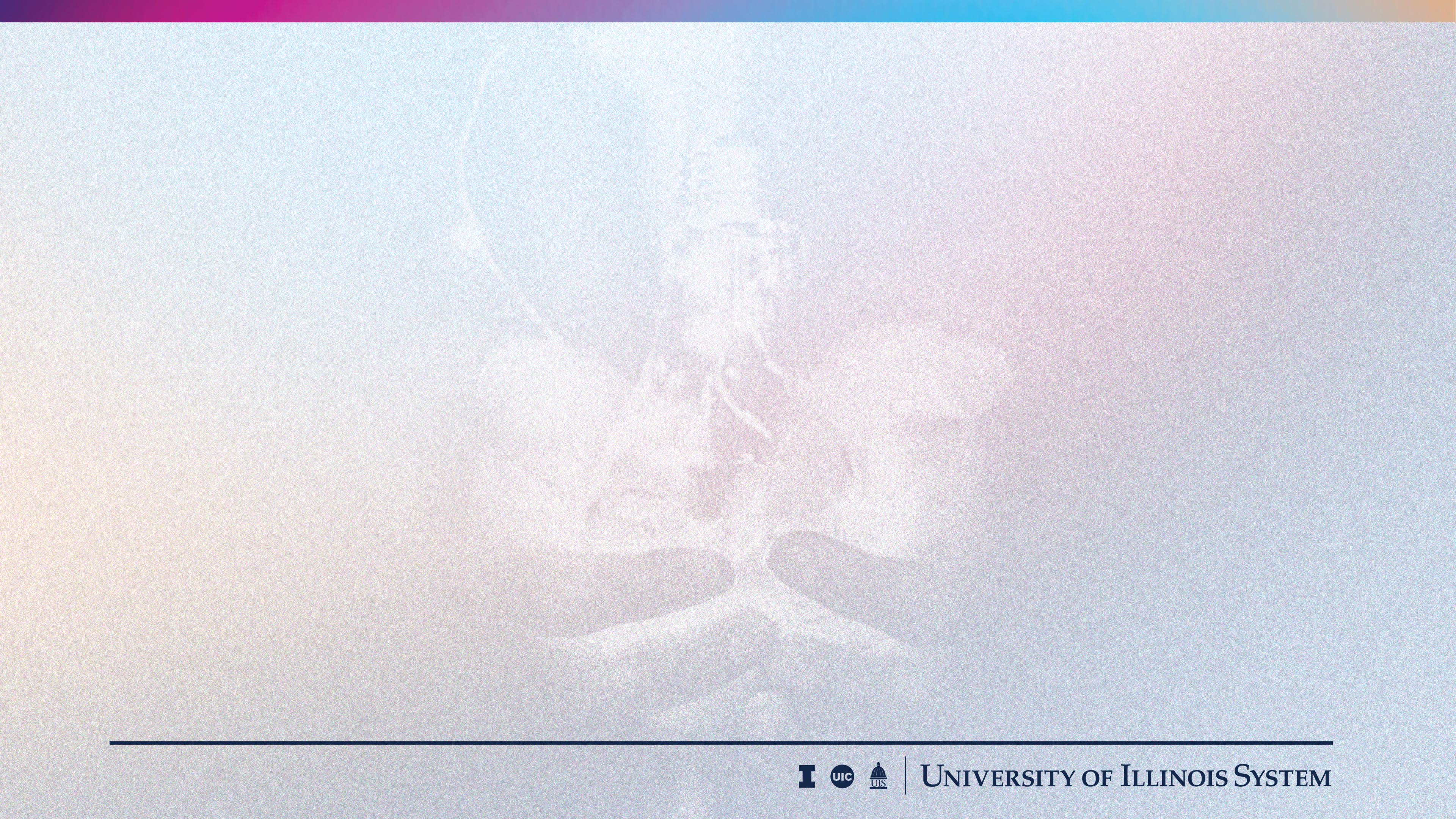 Thank You
Any Questions?